锦囊妙计（3）
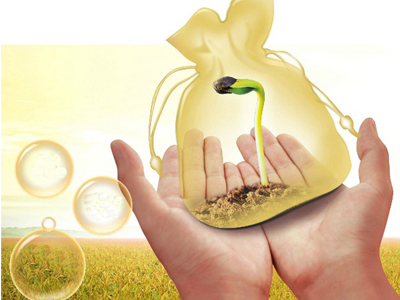 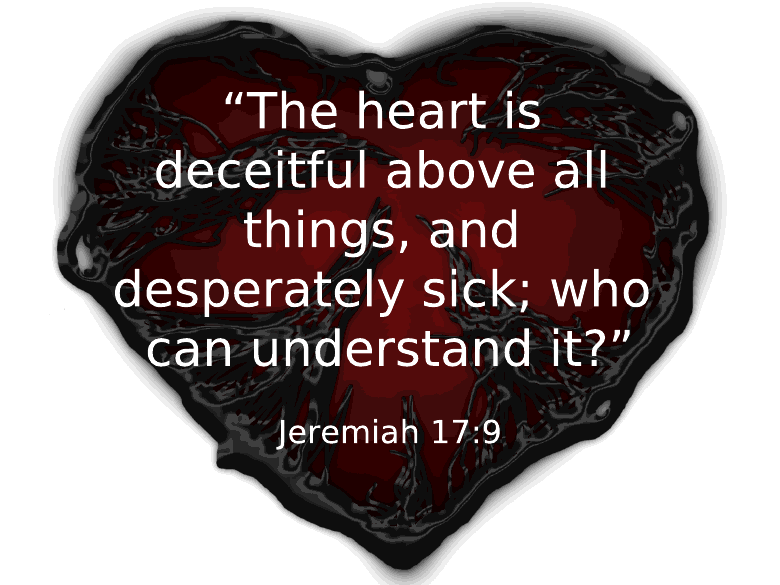 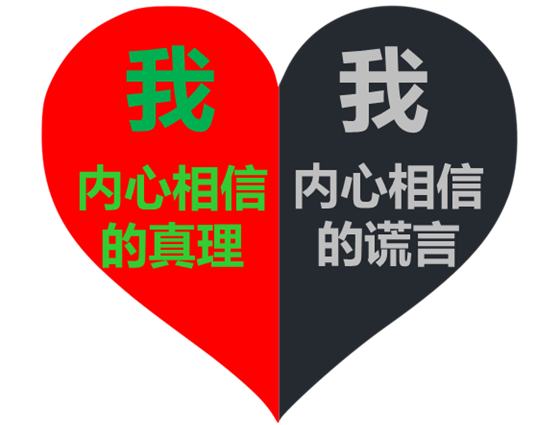 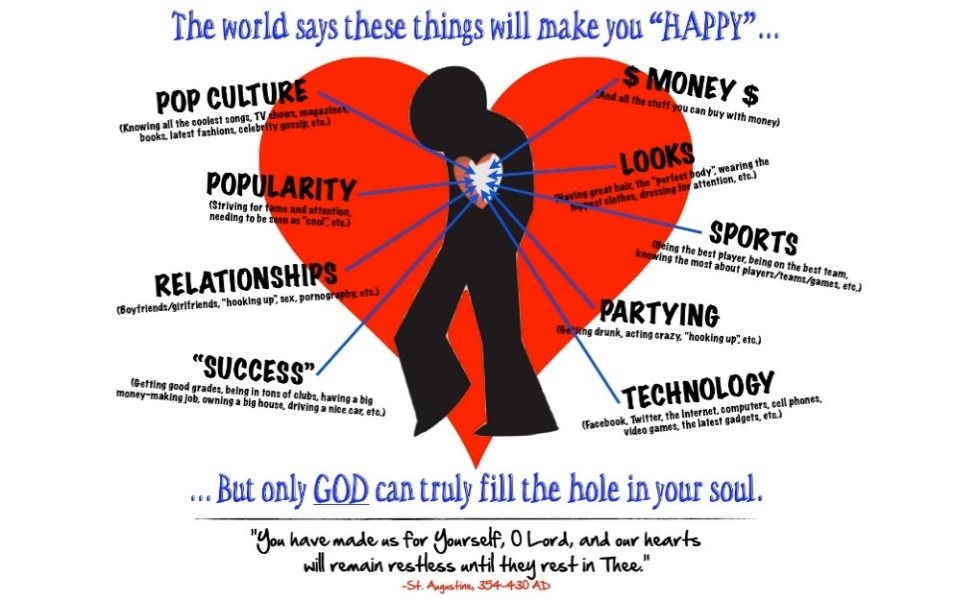 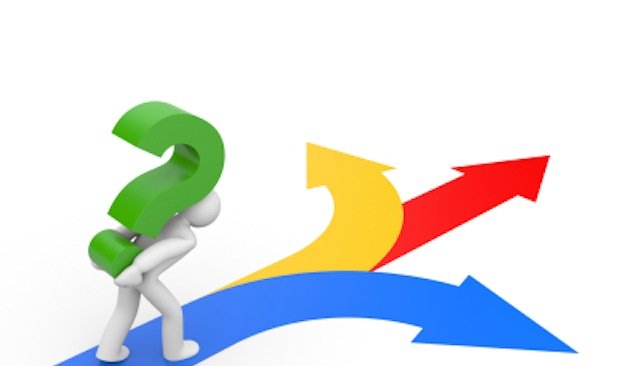 约翰福音第14章
15 你们若爱我，就必遵守（tereo）我的命令。
16 我要求父，父就另外赐给你们一位保惠师（或作：训慰师；下同），叫他永远与你们同在，
17 就是真理的圣灵，乃世人不能接受的；因为不见他，也不认识他。你们却认识他，因他常与你们同在，也要在你们里面。
tereo 保守
to guard (from loss or injury)
彼前1:23 你们蒙了重生，不是由于能坏的种子，乃是由于不能坏的种子，是藉着神活泼常存的道。
约一3:9 凡从神生的，就不犯罪，因神的道（原文作种）存在他心里；他也不能犯罪，因为他是由神生的。
约翰福音第14章
15 你们若爱我，就必遵守（tereo）我的命令。
16 我要求父，父就另外赐给你们一位保惠师（或作：训慰师；下同），叫他永远与你们同在，
17 就是真理的圣灵，乃世人不能接受的；因为不见他，也不认识他。你们却认识他，因他常与你们同在，也要在你们里面。
tereo 保守
to guard (from loss or injury)
约17:6 你从世上赐给我的人，我已将你的名显明与他们。他们本是你的，你将他们赐给我，他们也遵守（tereo, have kept）了你的道。
约翰福音第14章
Paraklētos
(Thayer Definition)
summoned, called to one’s side, especially called to one’s aid
1a) one who pleads another’s cause before a judge, a pleader, counsel for defense, legal assistant, an advocate
1b) one who pleads another’s cause with one, an intercessor
1c) in the widest sense, a helper, succourer, aider, assistant
15 你们若爱我，就必遵守（tereo）我的命令。
16 我要求父，父就另外赐给你们一位保惠师（或作：训慰师；下同），叫他永远与你们同在，
17 就是真理的圣灵，乃世人不能接受的；因为不见他，也不认识他。你们却认识他，因他常与你们同在，也要在你们里面。
约翰福音第14章
林前2:9 如经上所记：神为爱他的人所预备的是眼睛未曾看见，耳朵未曾听见，人心也未曾想到的。2:10 只有神藉着圣灵向我们显明了(has revealed)，因为圣灵参透万事，就是神深奥的事也参透了。2:11 除了在人里头的灵，谁知道人的事；象这样，除了神的灵，也没有人知道神的事。
18 我不撇下你们为孤儿，我必到你们这里来。
19 还有不多的时候，世人不再看见我，你们却看见我；因为我活着，你们也要活着。
20 到那日，你们就知道我在父里面，你们在我里面，我也在你们里面。
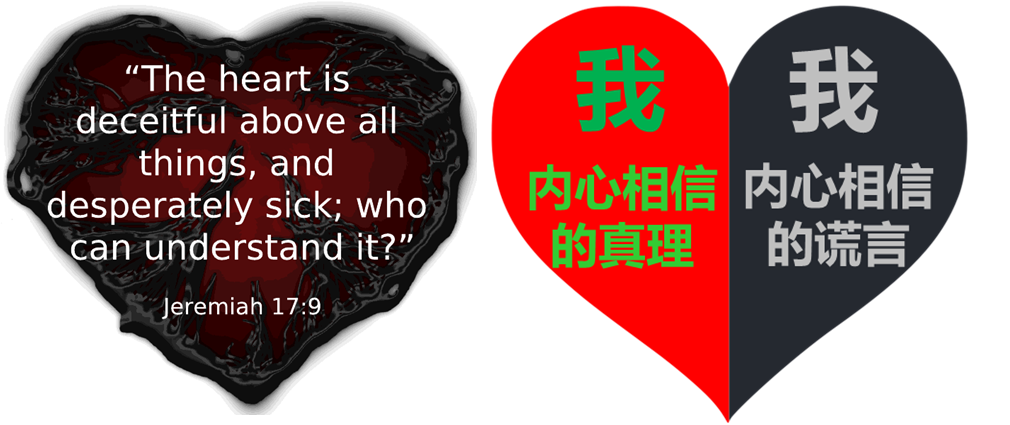 约一4:13 神将祂的灵赐给我们，从此就知道我们是住在祂里面，祂也住在我们里面。
约翰福音第14章
弗1:17 求我们主耶稣基督的神，荣耀的父，将那赐人智慧和启示的灵赏给你们，使你们真知道祂，1:18 并且照明你们心中的眼睛，使你们知道（eido, see）祂的恩召有何等指望，祂在圣徒中得的基业有何等丰盛的荣耀；1:19 并知道祂向我们这信的人所显的能力是何等浩大，
18 我不撇下你们为孤儿，我必到你们这里来。
19 还有不多的时候，世人不再看见我，你们却看见我；因为我活着，你们也要活着。
20 到那日，你们就知道我在父里面，你们在我里面，我也在你们里面。
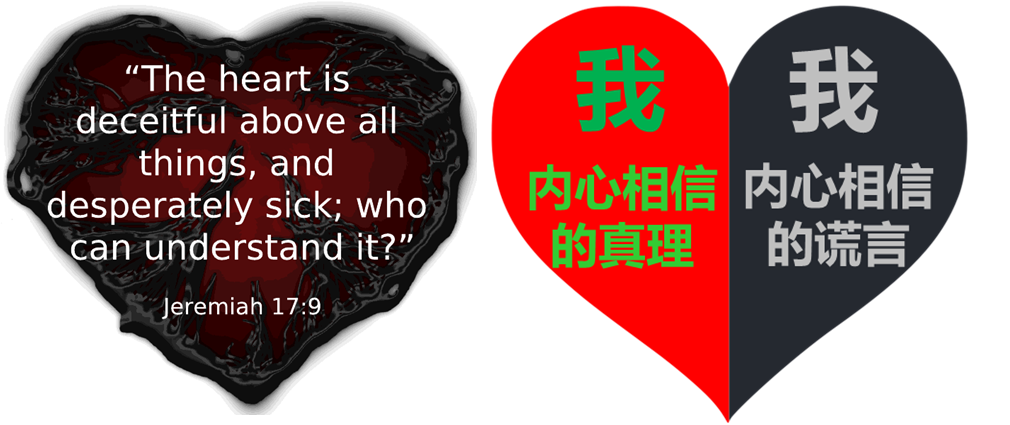 约翰福音第14章
约一1:1 论到从起初原有的生命之道，就是我们所听见、所看见、亲眼看过、亲手摸过的。1:2 这生命已经显现出来，我们也看见过，现在又作见證，将原与父同在、且显现与我们那永远的生命、传给你们。1:3 我们将所看见、所听见的传给你们，使你们与我们相交。我们乃是与父并他儿子耶稣基督相交的。
21 有了我的命令又遵守（tereo）的，这人就是爱我的；爱我的必蒙我父爱他，我也要爱他，并且要向他显现。22 犹大（不是加略人犹大）问耶稣说：主阿，为甚么要向我们显现，不向世人显现呢？23 耶稣回答说：人若爱我，就必遵守（tereo）我的道；我父也必爱他，并且我们要到他那里去，与他同住。24 不爱我的人就不遵守（tereo）我的道。你们所听见的道不是我的，乃是差我来之父的道。
约翰福音第14章
25 我还与你们同住的时候，已将这些话对你们说了。26 但保惠师，就是父因我的名所要差来的圣灵，他要将一切的事指教你们，并且要叫你们想起我对你们所说的一切话。
27 我留下平安给你们；我将我的平安赐给你们。我所赐的，不象世人所赐的。你们心里不要忧愁，也不要胆怯。
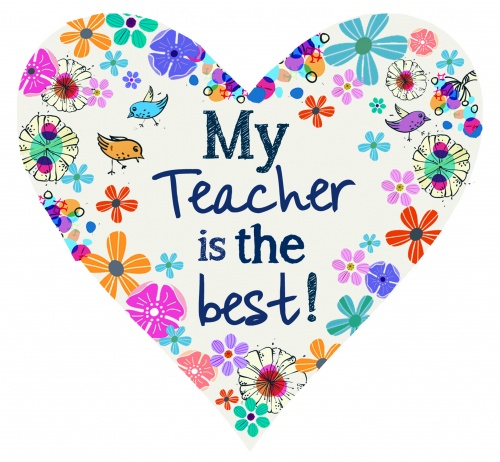 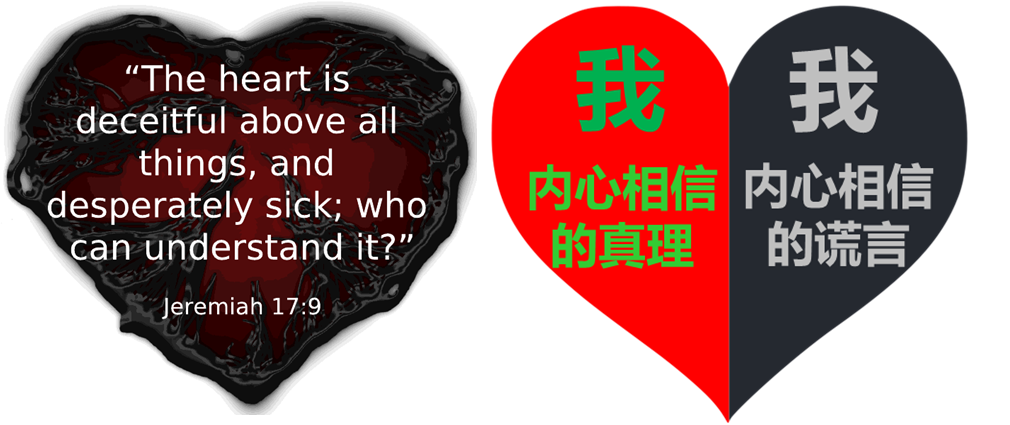 约翰福音第14章
加5:16 我说，你们当顺着圣灵而行，就不放纵肉体的情慾了（Walk in the Spirit, and you shall not fulfill the lust of the flesh）。5:17 因为情慾和圣灵相争，圣灵和情慾相争（For the flesh lusts against the Spirit, and the Spirit against the flesh），这两个是彼此相敌，使你们不能做所愿意做的。
25 我还与你们同住的时候，已将这些话对你们说了。26 但保惠师，就是父因我的名所要差来的圣灵，他要将一切的事指教你们，并且要叫你们想起我对你们所说的一切话。
27 我留下平安给你们；我将我的平安赐给你们。我所赐的，不象世人所赐的。你们心里不要忧愁，也不要胆怯。
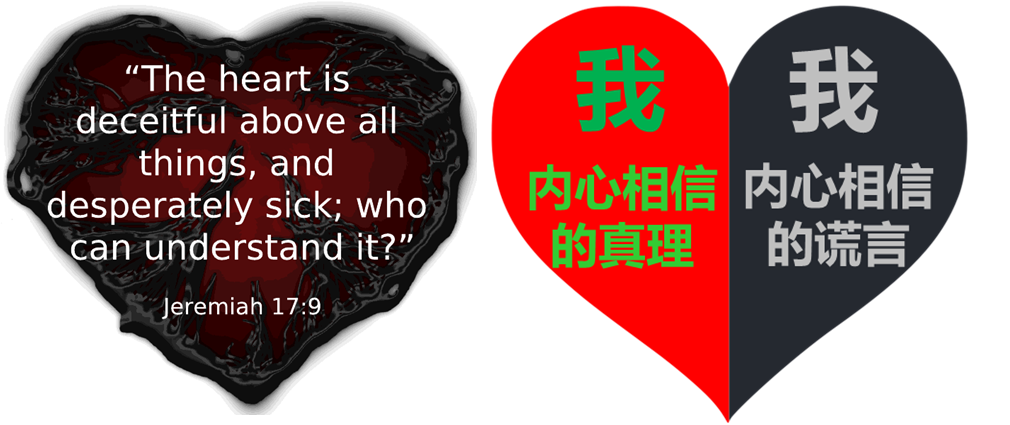 约翰福音第14章
罗8:7 原来体贴肉体的（属肉体的心思），就是与神为仇；因为不服神的律法，也是不能服，8:8 而且属肉体的人（在肉体里的人）不能得神的喜欢。
Rom 8:7 Because the carnal mind is enmity against God; for it is not subject to the law of God, nor indeed can be. 
8:8 So then, those who are in the flesh cannot please God.
25 我还与你们同住的时候，已将这些话对你们说了。26 但保惠师，就是父因我的名所要差来的圣灵，他要将一切的事指教你们，并且要叫你们想起我对你们所说的一切话。
27 我留下平安给你们；我将我的平安赐给你们。我所赐的，不象世人所赐的。你们心里不要忧愁，也不要胆怯。
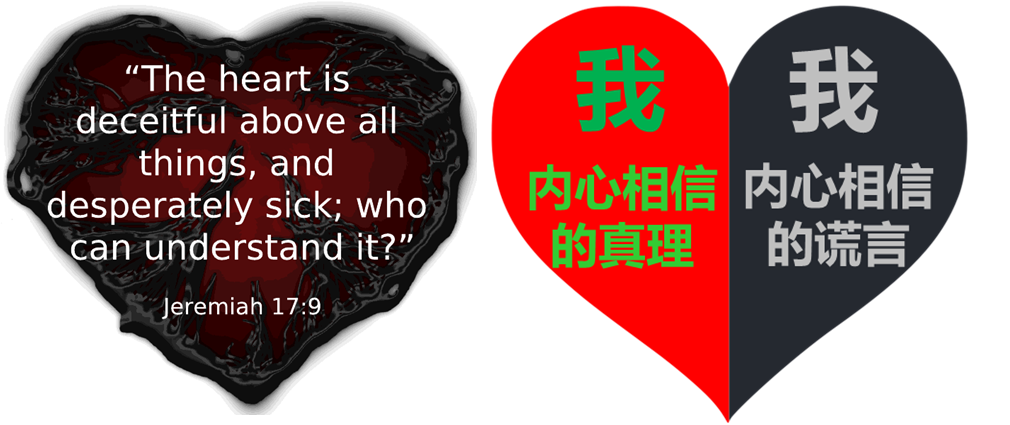 约翰福音第14章
罗8:9 如果神的灵住在你们心里，你们就不属肉体（不在肉体里），乃属圣灵了（乃在圣灵里了） 。人若没有基督的灵，就不是属基督的。Rom 8:9 But you are not in the flesh but in the Spirit, if indeed the Spirit of God dwells in you. Now if anyone does not have the Spirit of Christ, he is not His.
25 我还与你们同住的时候，已将这些话对你们说了。26 但保惠师，就是父因我的名所要差来的圣灵，他要将一切的事指教你们，并且要叫你们想起我对你们所说的一切话。
27 我留下平安给你们；我将我的平安赐给你们。我所赐的，不象世人所赐的。你们心里不要忧愁，也不要胆怯。
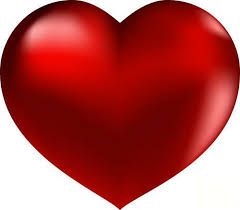 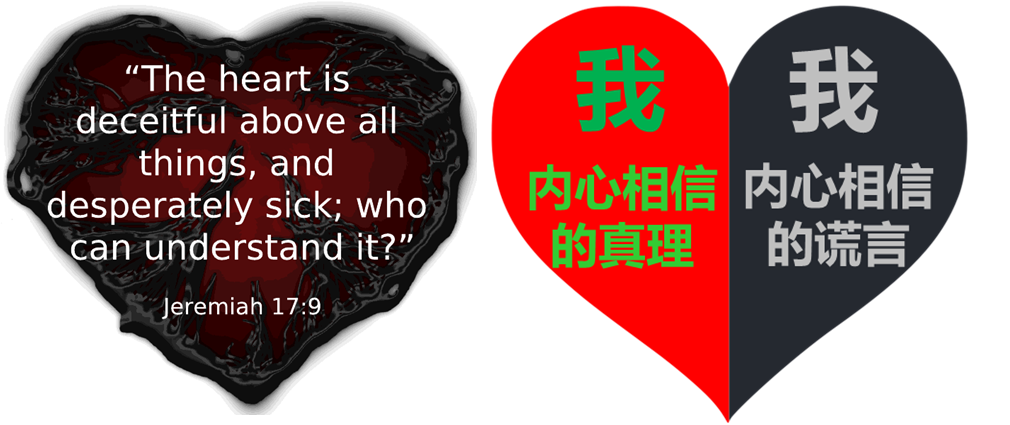 约翰福音第14章
罗8:10 基督若在你们心里，身体就因罪而死，心灵却因义而活。8:11 然而，叫耶稣从死里复活者的灵若住在你们心里，那叫基督耶稣从死里复活的，也必藉着住在你们心里的圣灵，使你们必死的身体又活过来。Rom 8:10 And if Christ is in you, the body is dead because of sin, but the Spirit is life because of righteousness. 8:11 But if the Spirit of Him who raised Jesus from the dead dwells in you, He who raised Christ from the dead will also give life to your mortal bodies through His Spirit who dwells in you.
25 我还与你们同住的时候，已将这些话对你们说了。26 但保惠师，就是父因我的名所要差来的圣灵，他要将一切的事指教你们，并且要叫你们想起我对你们所说的一切话。
27 我留下平安给你们；我将我的平安赐给你们。我所赐的，不象世人所赐的。你们心里不要忧愁，也不要胆怯。
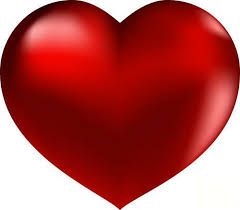 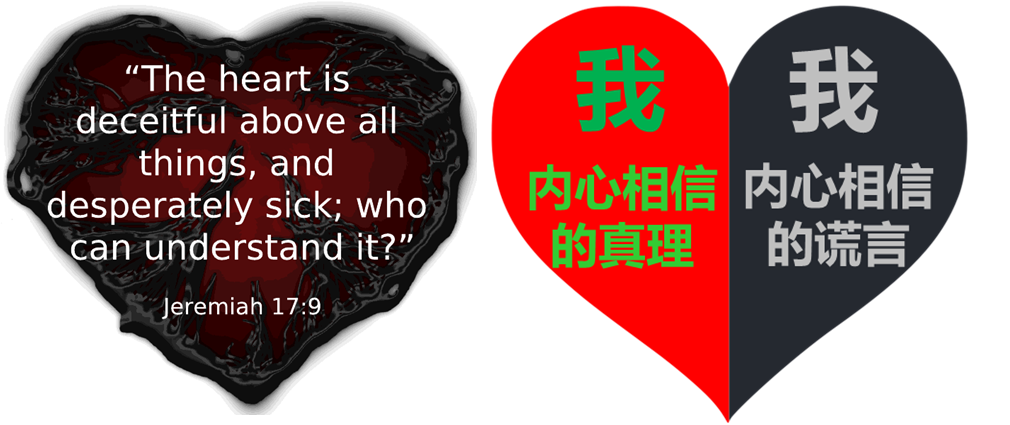 约翰福音第14章
28 你们听见我对你们说了，我去还要到你们这里来。你们若爱我，因我到父那里去，就必喜乐，因为父是比我大的。29 现在事情还没有成就，我预先告诉你们，叫你们到事情成就的时候就可以信。
30 以后我不再和你们多说话，因为这世界的王将到。他在我里面是毫无所有；31 但要叫世人知道我爱父，并且父怎样吩咐我，我就怎样行。起来，我们走罢！
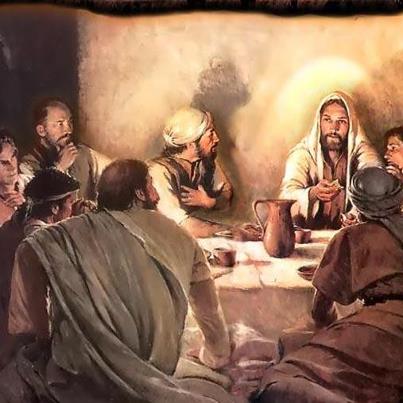